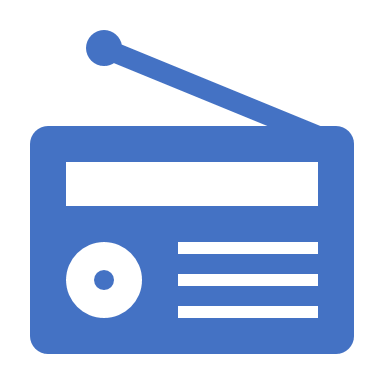 Ground School
RADIO NAVIGATION
VHF OMNIRANGE NAVIGATION SYSTEM (VOR)
Most widely used means of radio navigation, Very high frequency.
The omnirange system functions in the static free VHF frequency band between 108.10 and 117.95 MHz.
Puts out two signals . One of the signals is non-directional. It has a constants phase throughout its 360 ̊ of azimuth. It is transmitted at a rate of 30 times a second. It is called a reference phase.
The other signal rotates at a rate of 30 times per second. It is called variable phase.
The principle of the omnirange is based on the phase difference between the two transmitted signals. By measuring the time it takes the rotating signal to sweep from north to where it reaches the receiving equipment in the aircraft . 
The time difference between reference phase and variable phase is the mag direction. 
Refer to radicals:
360
270
Radical- from station
Course- to station
090
180
VICTOR AIRWAYS
Radical between VOR are Victor Airways (low level) 
They are flown by reference to the omni stations, which are located approximately 100 miles apart along the airways. 
The victor airways are numbered like highways, they are approximately 8 nautical miles wide. They are depicted on aeronautical charts by shaded lines the outer edge of which denotes the outer limits of the airway.
ADVANTAGES OF VOR NAVIGATION
Provides a multiple number of courses towards and away from each station in the system. 
The omniranges may also be used to determine a fix. A pilot is able to establish a position by rapidly turning two omni stations and reading off their bearings. These will give two position lines. 
Because the omni is position sensitive, rather than heading sensitive, a pilot can fly a straight line and not worry about compass corrections, variation or deviation. 
 Omni instruments are designed to show the bearing or direction of the aircraft from the omni station, regardless of the direction the nose of the aircraft may be pointing. 
The accuracy of the course alignment of the omnirange is within plus or minus 3 degrees.
In close vicinity of mountains, the signals are sometimes reflected or completely masked out in the shadow of the mountain. This is known as terrain effect error.
Errors are also occasioned by failure of parts of a particular receiver(receiver error) or by faults in structure or equipment installed at a particular omnirange station(ground station error). 
The vagaries of the VOR system are not of great magnitude
Receiver error can be eliminated by careful selection and proper maintenance of good reliable equipment. 
Ground station error, the most serious, is seldom in excess of two degrees and in no case greater than plus or minus 3 degrees of error in displacement.
DISADVANTAGES OF VOR NAVIGATION
THE VOR STATION
Each VOR station transmits on an assigned VHF frequency. 
Some omni stations are identified by a recorded voice identification, followed by three letters in code
Always listen for the identification signal to be sure you have the right station. During periods of maintenance, the coded identification may is not broadcast.
 All north American VOR stations operate continuously. Most are equipped with an air ground communications facility which allows pilots to contact flight service stations. The pilot transmits on 122.2 MHz or 126.7 MHz and receives on the VOR frequency.
THE OMNI INSTRUMENTS
The Antenna:
The VOR signals are received by the antenna which is normally located on the top of the fuselage or at the tail cone area, where it is free of interference from other electrical equipment.
There are 3 types of antennas used with VOR equipment.
The v-shaped 
Flexible steel antenna sometimes called a cat’s whisker whip
The blade antenna or the towel bar antenna.
The latter two types give somewhat better performance and are required if the VOR is being used in combination with RNAV.
The receiver:
The NAV receiver functions as a receiver for the glide path and runway localiser of the instrument landing system. ILS localizers operate on the odd tenth decimals in the VHF frequency range from 108.10 to 111.90 MHz.
Combines three functions in one unit:
A bearing selector.
A course deviation indicator. 
A TO/FROM indicator.
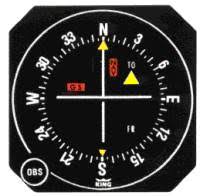 THE VOR INDICATOR
INDICATORS
The omni bearing selector- has an azimuth dial graduated in 360 degrees and numbered every 30 ̊ from 0 to 33. The numbers represent omni bearings.
The TO/FROM indicator- is located on the right side of the instrument above and below the horizontal bar. 
The course deviation indicator- is a vertical needle that moves to right or left of the course or radical which the pilot has set up on the bearing selector.
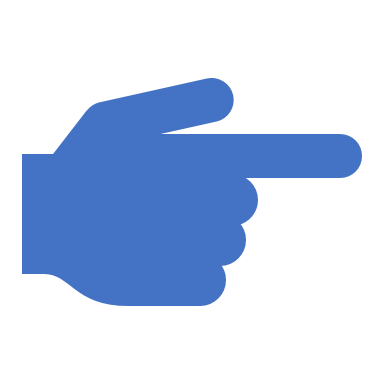 HOW TO USE VOR
Examples on board.
TACAN operates in the UHF 960 to 1,215 MHZ band. Although it is primarily a military system, civil airplanes possessing the appropriate equipment may use it as a navigational aid. It combines the functions of civil VOR and DME ( distance measuring equipment) and therefore indicates to the pilot the azimuth, or direction, of the station to which the equipment is tuned and also its slant distance in nautical miles. Its use requires special TACAN equipment installed.
TACAN (TACTICAL AIR NAVIGATION)
VORTAC
In the past TACAN was a separate navigation system providing azimuth and distance guidance to military airplanes. 
VOR/DME was a system designed to provide similar information to civil airplanes. 
It was found to be practical to combine them into a unified system by installing TACAN facilities at existing VOR stations, thereby brining all air traffic, both military and civil, under one common control using coincidental facilities operating from the same geographical locations. The collocated facilities are called VORTAC’s.
HORIZONTAL SITUATION INDICATOR (HSI)
Also known as the navigation situation display (NSD) or the pictorial navigation indicator (PNI), is an instrument that combines the display of a heading indicator( or directional gyro) with the display of the omni indicator. 
The instrument enables the pilot to visualize the aircrafts position with reference to the selected radial by giving current heading, selected course, course deviation, station position and, when on an instrument approach, position relative to the glideslope and localizer. 
The compass system of the HSI may be simple gyroscopic heading indicator which must be set to correspond to the magnetic compass prior to take-off and must be adjusted during flight to correct for precession. The somewhat more expensive models of HSI incorporate a slaved compass system. 
A flux detector is mounted somewhere in the aircraft where the magnetic influences are least. It senses any movement of the aircraft with reference to magnetic north and automatically corrects any precession errors in the HSI.
HORIZONTAL SITUATION INDICATOR (HSI)
The azimuth card knob- is used to set the gyroscopically controlled azimuth card and to correct for precession. 
The heading bug- can be set manually by the pilot as a reminder of the heading they want to maintain or of the next heading to be flown. 
The course set knob- controls the position of the course arrow. The pilot sets this arrow manually to the desired radial of the VOR to which the omni receiver is tuned. 
Course deviation indicator (CDI)-  acts as the Centre portion of the course arrow.
In VOR use, each dot represents 5 degrees. The CDI indicates that the aircraft is off course 5 degrees to the left of the radial and must alter course to the right to Intercept the 240 ̊ radial.
The station indicator consists of two white arrows aligned with the course arrow.
A glideslope indicator is also incorporated into the left side of the HSI. It consists of an arrowhead that moves up and down, showing the vertical position of the aircraft with reference to the glideslope. 
 The HSI may be coupled with an area navigation system. When steering commands are generated by this system, the words RNAV appear in the lower right of the HSI display. 
The HSI also incorporates a red heading flag that appears in the middle of the instrument to indicate loss of electrical power of failure of the azimuth card to track the gyro or slaved system. A nav warning sign appears at the lower right of the display whenever the navigation signal from the tuned VOR is not being received or is too weak for reliable navigation.
RADIO BEACONS
Non- Directional Beacons (NDB):
Low powered non-directional beacons operate mostly in the 190-415 and 510-535 KHz band. They are installed at certain locations near airports to assist with instrument approach and holding pattern procedures.
They are installed to enable an aircraft to home to the localizer and to track the approach course by means of ADF. For this reason they are sometimes called compass locators. 
Fan marker beacon:
Fan markers broadcast a signal that is elliptical in shape and has its major dimension at right angles to the localizer course. They are located on localizer facility courses to identify a designated position along the course.
Fan markers are coded and emit an audible high-pitched tone. They activate the white light on the marker beacon receiver in the aircraft.
INSTRUMENT LANDING (ILS)
Is a method of guiding a pilot through the overcast to a landing by means of visual reference to the instruments in the cockpit. The system provides alignment and descent information about the approach path of the aircraft as it descends towards the runway. 
The system consists of a localizer, a glide path transmitter and non-directional beacon along the approach path. 
The localizer: transmits a radio beam whose purpose is to keep the pilot lined up with the centerline of the runway. It is located at the far end of the runway and operates in the VHF frequency band between 108.1 and 111.9 MHz. 
The glide path transmitter: situated about 1,000 feet from the approach end of the runway and is offset approximately 400 feet from the runway centerline. It operates in the UHF frequency band between 329.3 and 335.0 MHz. Each glide path frequency is paired with a corresponding VHF localizer frequency. The center of the glide path beam is aligned with the center of the localizer beam and extends about 1 ̊ above or below the center. The glide path projection is normally set at an angle of 3 ̊ from the horizontal.
ILS
MICROWAVE LANDING SYSTEM (MLS)
Is designed to provide precise navigation guidance in the form of alignment and descent information to aircraft on approach to and landing a runway. 
MLS is considered more reliable and more accurate system than ILS and it can be installed at sites where, because of difficult terrain, excessive site preparation or shortage of frequencies, ILS is not practical. 
MLS transmits two scanning beams, one lateral and one vertical, to provide a variety of approach paths for different types of aircrafts. 
The approach azimuth guidance transmitter radiates a lateral scanning beam which sweeps from left to right of the extended center line of the runway. The sweep is normally 40 ̊ to either side but can be adjusted to suit local terrain or other requirements. 
The elevation guidance transmitter radiates a fan shaped beam which sweeps up and down through the azimuth coverage area. In its up and down sweep, the beam covers an angle of 15 ̊ from the horizontal.
The MLS receiver control unit in the aircraft permits the pilot to choose an approach path from 40 ̊ left to 40 ̊ right of the center line of the runway and a descent angle from 1 ̊ to 15 ̊.
MICROWAVE LANDING SYSTEM (MLS)
At every MLS installation, a minimum glide path angle is established that provides clearance of terrain and other approach boundaries. This number is transmitted as digital data and is the lowest glide path angle that can be selected. 
The MLS can be expanded to also incorporate a back-azimuth guidance that transmits a beam to provide lateral guidance for missed approach and departure navigation. The lateral coverage is limited to 20 ̊ either side of the centerline. The range is about 5 n.m. up to about 5,000 feet. 
MLS transmits in the C-band frequency range of 5,031 to 5,091 MHz. MLS identification is a four-letter designated starting with the letter M.
Range information can be displayed on conventional DME receivers. 
The great advantage of MLS is flexibility. It allows curved and segmented approaches, selectable glide path angles, accurate 3-D positioning of the aircraft in space, the establishment of boundaries to ensure clearance and departure phases and VTOL and STOL operations.
AUTOMATIC DIRECTION FINDER (ADF)
Is very useful aid to aerial navigation. It can be used for homing to or finding direction from any station that broadcasts in the low and medium frequency radio bands. 
An ADF receiver is able to pick up stations at considerable distances. 
The ADF system consists of an ADF receiver, a loop antenna, a sense antenna and a bearing indicator. 
Two antennas are required for ADF operation. 
Sense antenna- is a non directional antenna that has the capability of providing directional information. Usually a long wire installed on the top of the aircraft, stretching from an insulator near the top of the fuselage back to the stabilizer.
Loop antenna- senses magnetic bearing from the aircraft to the station. A metal ring enclosing coils of insulated wires, is usually contained within a streamlined housing mounted well forward on the underside of the fuselage. 
Modern ADF receivers are digital tuned providing rapid and precise tuning to any desired frequency. They receive stations throughout the low and medium frequency band.
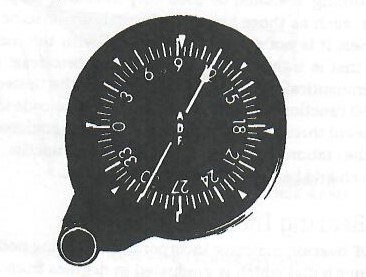 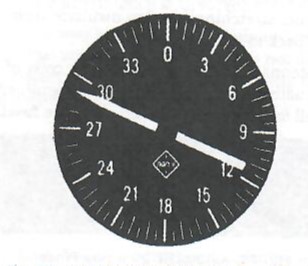 AUTOMATIC DIRECTION FINDER (ADF)
ADF Bearing Indicator (Fixed Card)
ADF Bearing Indicator (Moveable Card)
An ADF bearing indicator incorporates a bearing pointer and an azimuth dial which is graduated in degrees from 0 to 360. 
Some indicators have a fixed card, others have a movable card. 
With a bearing indicator with a moveable card, the pilot is able to rotate the azimuth card so that it corresponds with the heading of the aircraft indicated by the heading indicator and the magnetic compass. 
With a bearing indicator with a fixed card, the nose of the aircraft is always oriented to 0 on the bearing indicator, regardless of the actual magnetic heading on the aircraft.
INACCURACIES OF THE ADF SYSTEM
Quadrantal Error: Caused by refraction, or bending of the incoming radio waves by the metal structure of the aircraft. Quadrantal error is minimal at the cardinal points of the aircraft and maximum bearings in between. 
Night effect: The low and medium frequency radio bands produce both ground and sky waves. The ADF homes on the ground waves. At night, sky waves are much stronger than in the daytime since at night they are most reflected by the ionosphere. The bearing indicator will swing rapidly as the sky wave changes. This is called night effect. Within some minimum distance of the station, the night effect usually disappears. Much larger errors are possible due to propagation disturbances caused by sunrise and sunset. Bearings taken between one hour before sunset and one hour after sunrise may be very inaccurate. Night effect is more noticeable over land than over sea. It is also more pronounced at the higher frequencies so that homing on a broadcast station will be more affected than on an NDB beacon. In order to minimize night effect, choose a station to home on with a low frequency. 
Coastal effect- as radio waves pass from land to water, their direction of travel is changed. This is known as shoreline effect. A bearing taken on an inland station from an aircraft over water is inaccurate if it makes an angle less than 30 ̊  with the shoreline. 
Mountain effect- In mountain terrain, the signal is reflected off the side of mountains. The signal that arrives at the ADF loop antenna may not, therefore, be coming directly from the station. Erroneous and fluctuating bearings may be registered on the ADF bearing indicator. 
Ore Deposits- ore deposits will sometimes cause the needle of the ADF to deflect off course.
Ice and Sleet- accumulation  of ice and sleet on the antennae tends to produce erroneous readings of the ADF needle and also reduce signal strength 
Precipitation Static-  When flying in heavy rain or snow, static may be encountered on the low and medium frequency bands. This static may be severe enough to interfere with the pointing capabilities of the bearing indicator needle. Reception of the audio signal may be so poor that identification of the station is impossible. Precipitation static can be lessened by reducing the airspeed of the aircraft.
HOW TO USE ADF
Examples on board.
RADIO MAGNETIC INDICATOR (RMI)
An instrument that combines the directional function of a heading indicator with an indicator which points to a specific selected navaid. 
The development of the radio magnetic indicator was a natural outgrowth of the introduction of ADF and is a valuable instrument because it tends to reduce pilot workload.  
The rotating compass card of the RMI is controlled by a remotely mounted slaved compass so that the magnetic heading of the aircraft relative to magnetic north is always presented under the index at the 12 o’ clock position of the instrument. 
The bearing indicator needles of the RMI always point to the navigational facility and therefore display magnetic bearing to the station. 
Most radio magnetic indicators use two indicator needles, one of which is tied to the ADF receiver while the other responds to signals from the VOR receiver. Each needle points to the station to which its complimentary nav receiver is tuned. Usually the ADF information is displayed on the double bar pointer and the VOR information on the single bar pointer.
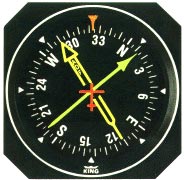 FLIGHT DIRECTOR
The two instruments that provide this visual display are a horizontal situation indicator(HIS) and an attitude director indicator(ADI). 

Usually the flight director installation is combined with an autopilot system. The entire package is then known as a flight control system. 

In the photo it displays a readout of the selected VOR radial and a DME readout of distance to the station.
AREA NAVIGATION
RNAV- by freeing the pilot from the need to fly directly to and away from radio navigation facilities, has provided greater lateral freedom for aircraft and, at the same time, allowed for more complete use of the airspace. As a result, flight distances can be minimized , traffic congestion decreased and traffic flow at terminal areas can be expedited. Instrument approaches, within certain limits, can be made at airports without local instrument landing systems.
In addition to the RNAV airborne system the aircraft must be equipped with a VHF NAV receiver, a DME and a NAV mode or an HSI. 
What the RNAV system does is create an imaginary VORTAC station over the waypoint. 
The HSI reacts to the radials radiating out from this imaginary VORTAC station. The DME computes distance to it. When the HSI is working in the RNAV mode, the deflection of the CDI needle that indicates off course error is in nautical miles rather than in degrees. Each dot represents ½ mile off course.
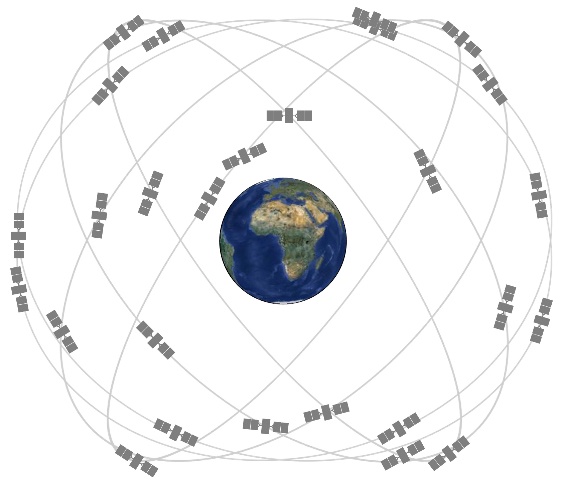 GPS equipment used in IFR applications must meet certain standards, one of which is RAIM (receiver autonomous integrity monitoring) capability. 
GPS allows aircraft to make curved approaches to airports, fly more efficient routes and obtain positional information anywhere in the world.
GLOBAL POSITIONING SYSTEM (GPS)
ELECTRONIC FLIGHT INSTRUMENT SYSTEM (EFIS)
Popularly called the glass cockpit, the EFIS is replacing the electromechanical instruments which traditionally have displayed information by means of pointers and dials. EFIS makes use of liquid crystal displays (LCDs) thin and flat panels used for electronically displaying information such as text, images, and moving pictures. 
Heads-up display system permits the pilot to monitor both the instrumentation and the progress of the airplane, especially during the approach and landing. In addition, thermal imagining systems are now developed that project real-time, real-world images of the view outside the cockpit window on a heads-up display in the cockpit.
COCKPIT MANAGEMENT SYSTEM
Very advanced cockpit management systems are now available that control EFIS modes, navigation displays, ACAs (TCAS), weather radar, terrain and obstruction proximity warning systems, engine indications and crew advisory systems. All information is presented on a single multi-function display.
RADAR AND RADAR FACILITIES
The principle uses of radar in aviation are: 
Fixing positions of aircrafts in flight
Air traffic control
Detecting thunderstorm activity 
Approach and landing guidance to airplanes. 

Radar operates on the  3,000 to 10,000 MHz frequency band. 
Radio waves travel at a rate of 186,000 miles per second.
RADAR SYSTEMS
There are two types of radar systems:
Primary surveillance- based solely on the echo principle and requires no equipment in the aircraft. 
There are four types of primary radar are in use by ATC units. 
Airport & Airways Surveillance Radar (AASR)
Airport Surveillance Radar (ASR)
Precision Approach Radar (PAR)
Airport Surface Detection Equipment (ASDE)
Secondary Surveillance Radar (SSR) – requires complementary aircraft equipment. 
Transponder
Radar Digitized Display (RDD-1)
RADAR ASSISTED APPROACH
A radar assisted approach can be provided when no alternative method of approach is available. It requires no special airborne equipment other than a radio receiver and normal flight instruments. 
Radar assistance can be requested by a pilot who may have become lost or accidentally caught in instrument conditions it can also be used in an emergency situation.
TRANSPONDER
Designed to reinforce a surveillance radar signal, the transponder permits positive identification of an aircraft by the ground facilities of ATC. A typical airborne transponder system includes a receiver/transmitter and a small L-bank antenna mounted on the underside of the aircraft.
ENCODING ALTIMETER
There are two types of encoding altimeters:
The pneumatic or mechanical type- essentially a conventional barometric altimeter with an encoding  device that converts altitude into digitally coded electrical signals in 100 foot increments.
The servo type- also uses the aneroid system to sense altitude but the power to drive the encoded and display mechanism is derived from the aircrafts electrical system. It can drive pointers and encoders and at the same time provide ancillary outputs for an altitude alerter, rate of climb indicator, vertical nav system and autopilot.  It is very reliable and accurate. Its disadvantage is its complete dependence on electrical power to operate.
EMERGENCY LOCATOR TRANSMITTER (ELT)
ELT CATEGORIES
Type A or AD: Automatic ejectable or automatic deployable automatically eject from the aircraft and are set in operation by inertia sensors when the aircraft is subjected to a crash deceleration. 
Type F or AF: Fixed (not ejectable) or automatic fixed are automatically set in operation by an inertia switch when the aircraft is subjected to crash deceleration forces. 
Type AP: Automatic portable is similar to type F except that the antenna is integral to the unit for portable operation.
Type P: Personnel has no fixed mounting and does not transmit automatically. A manual switch is used to start or stop the transmitter. 
Type W or S: Water activated, or survival Transmits automictically when immersed in water. It is waterproof, floats and operates on the surface of the water. It has no fixed mounting. It should be tethered to survivors or life rafts. 
Testing of a 121.5 MHz ELT may be carried out in the first 5 minutes of any hour UTC.
Any accidental activation of the ELT should be reported to the nearest ATC unit giving the location of the transmitter and the time and duration of the accidental transmission, in order to forestall an unnecessary search activity. 
It is the pilot’s responsibility to ensure that all passengers and crew know the location of the ELT and how to operate it. There must be a placard in the aircraft cabin giving this information.
THE END